Opioid Addiction
Stephen Tamang, MD 
3/14/20
Key Statistics
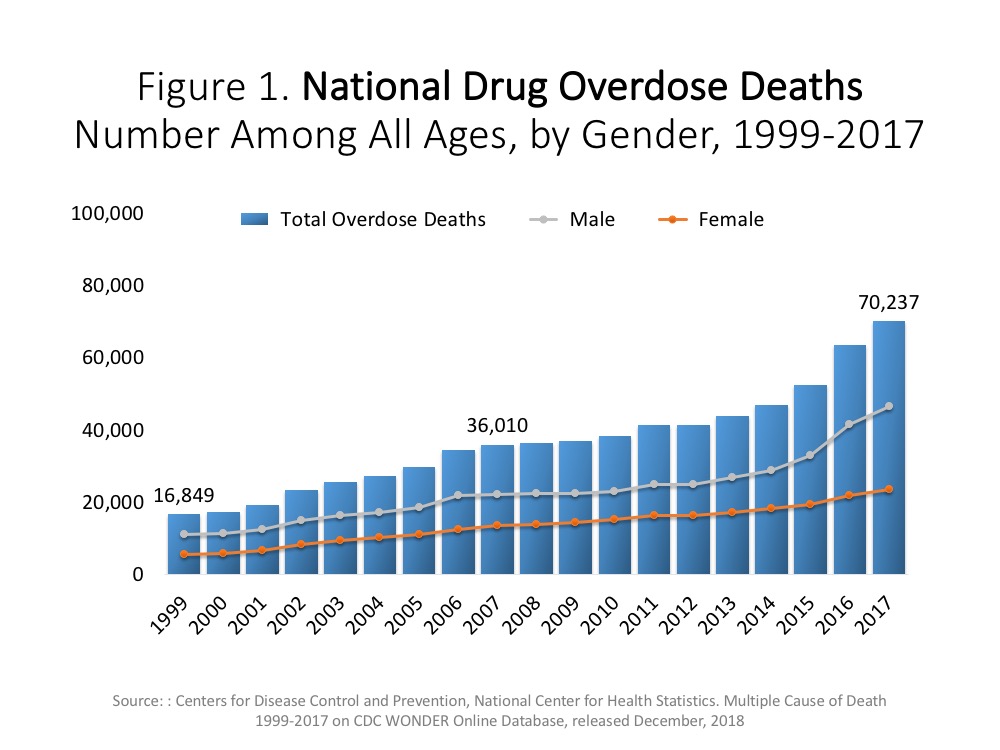 2
[Speaker Notes: 40,610 breast cancer 
50,000 suicides 
60,000 colon cancer]
Key Statistics
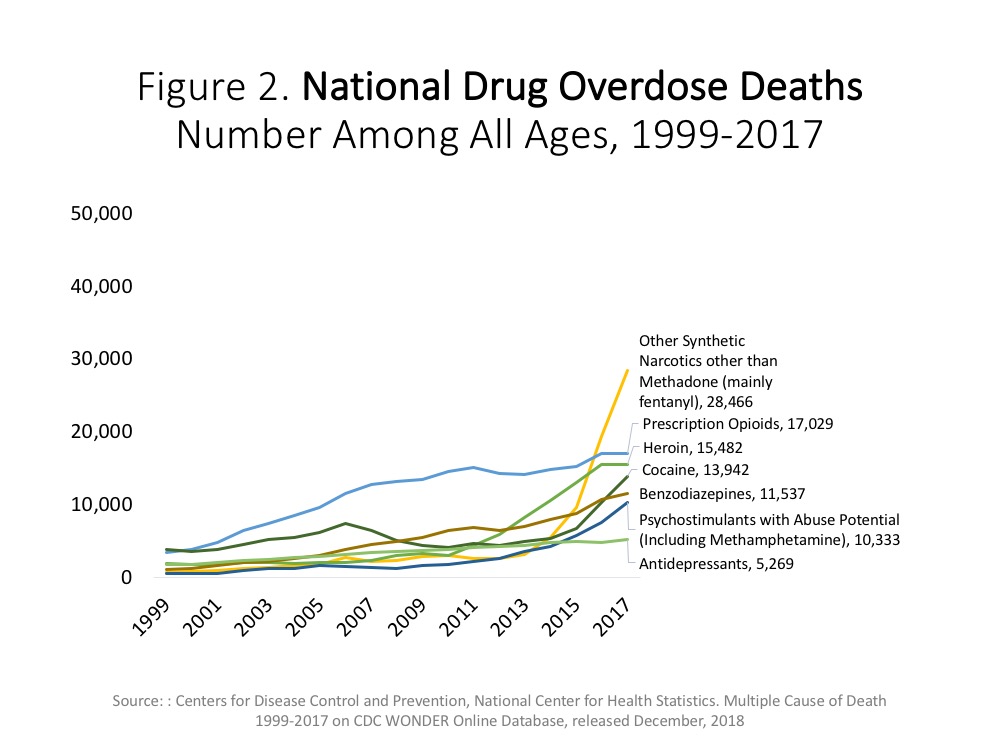 3
Key Statistics
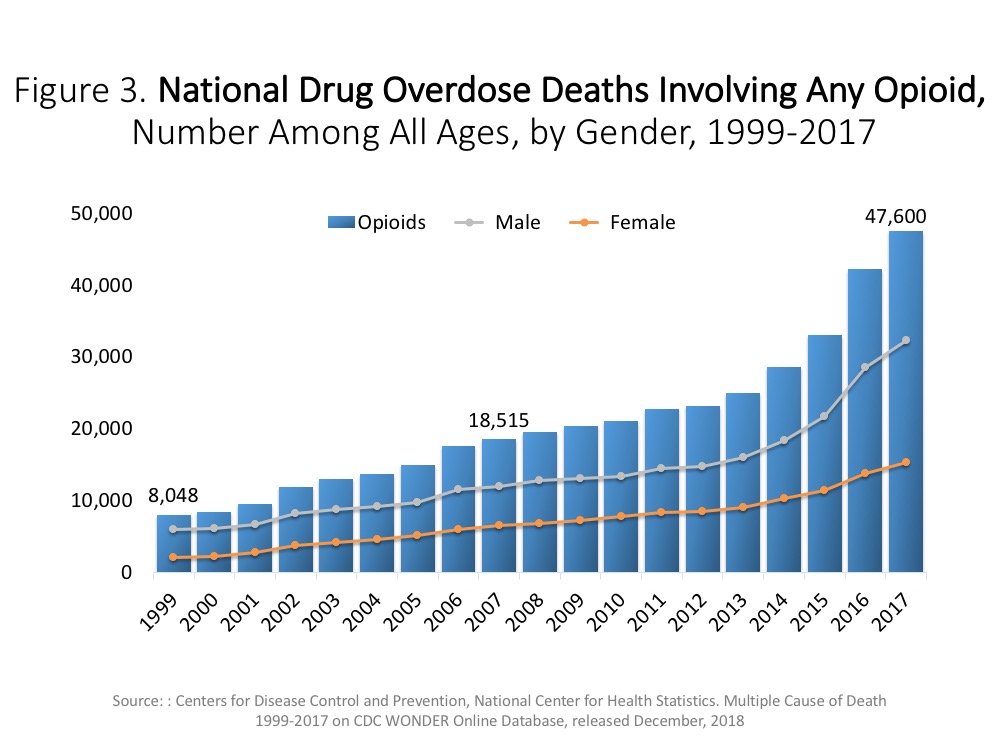 4
Key Statistics
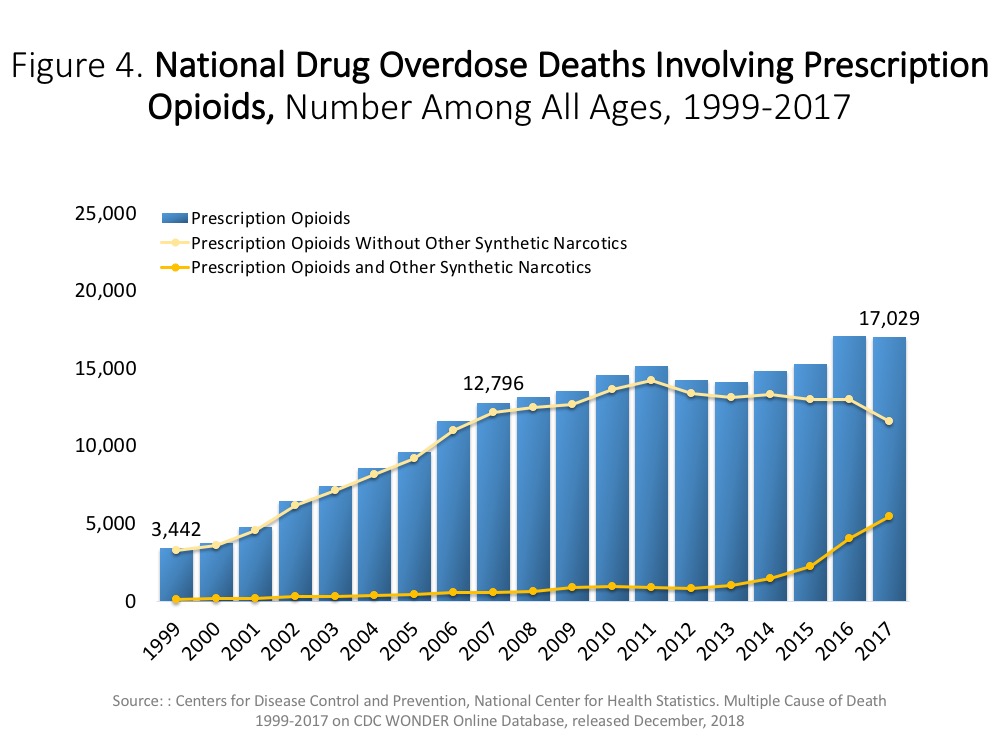 5
Key Statistics
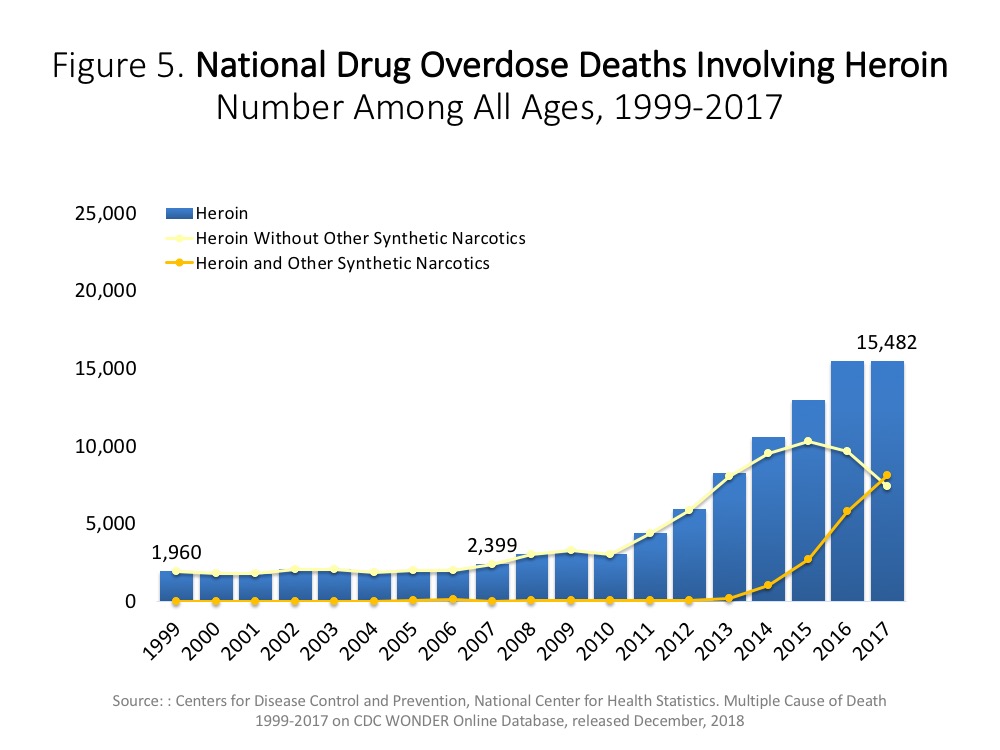 6
Key Statistics
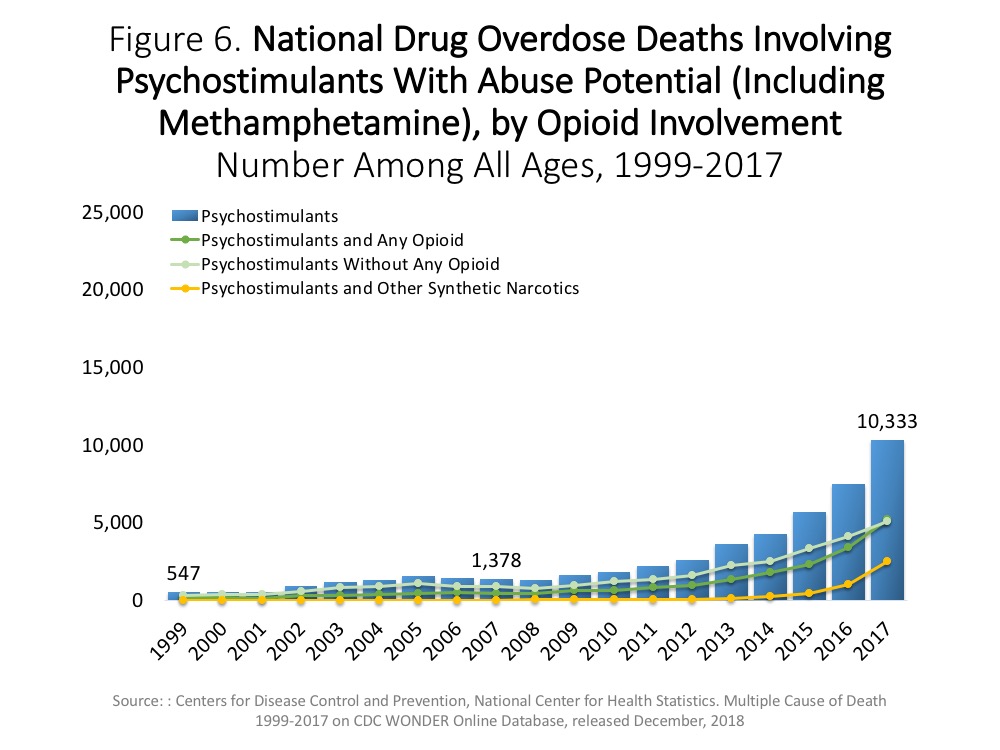 7
Key Statistics
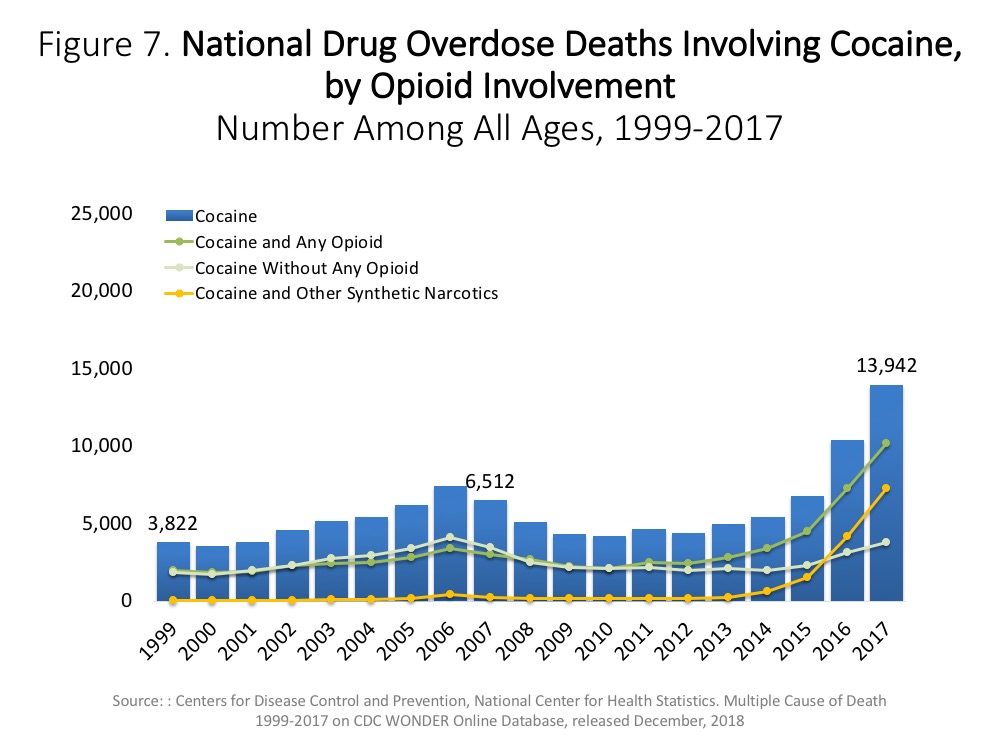 8
Key Statistics
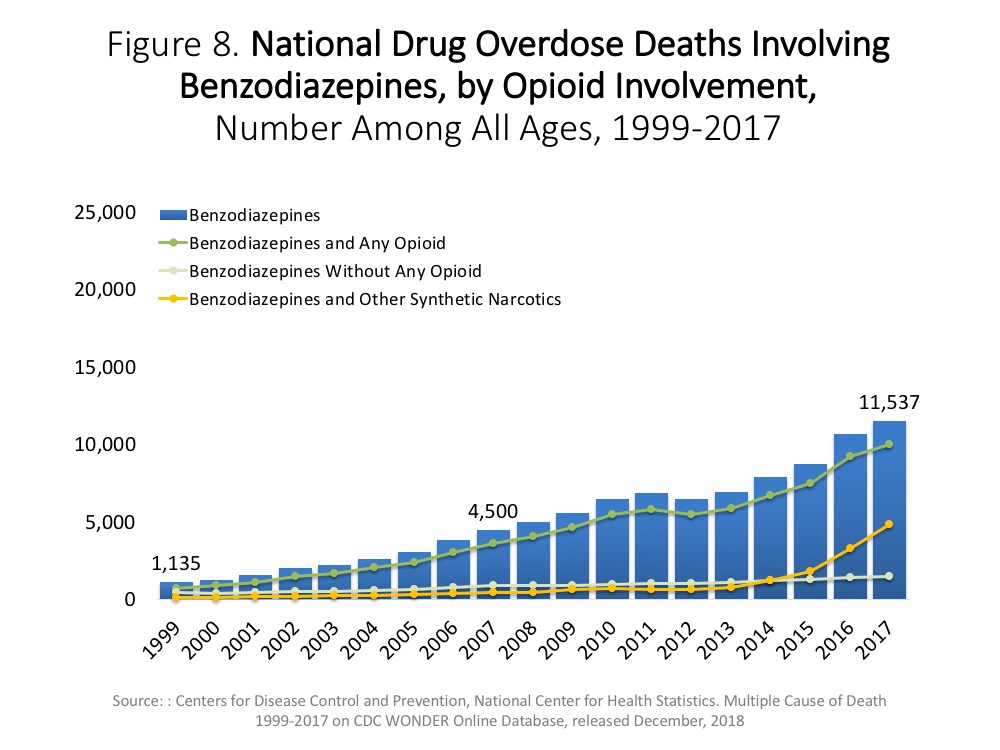 9
Key Statistics
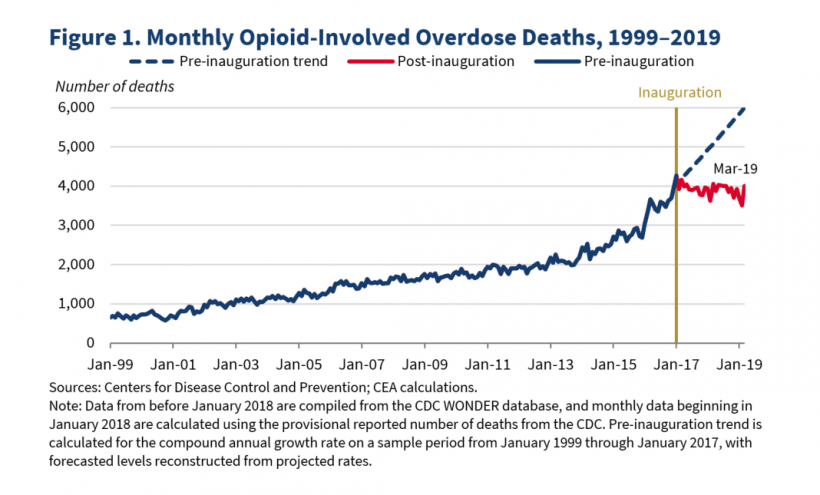 10
Etiology
What caused the opioid epidemic?
11
Etiology
Pharmaceutical Companies
FDA Indications 
Pain as a 5th VS (JCAHO-2001)
12
[Speaker Notes: Pharm research = reasonable research - wrong conclusions. Opioids help everything subjectively. Marijuana debate]
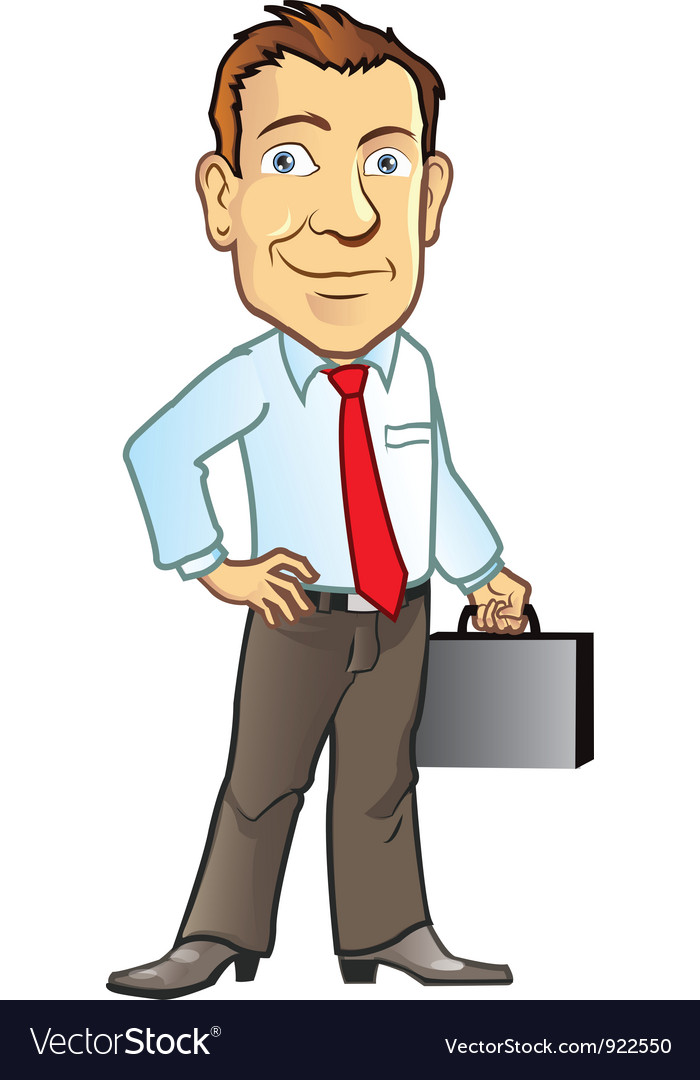 Pharmaceutical Companies
Research
Peer reviewed
Reasonable in scope and scale 
Wrong conclusions

Criminal Activity 
Controlled Substance Act
Marketing to the contrary   
The ‘Drug Rep’ Sales person
Pharmaceutical Companies
Federal Prosecutors opened CRIMINAL investigations under federal Controlled Substances Act
Companies are required to monitor commonly abused drugs disclosing suspicious pharmacy activity to the government. 
Executives of a pharmaceutical distributor and the distributor itself are been charged with drug trafficking.
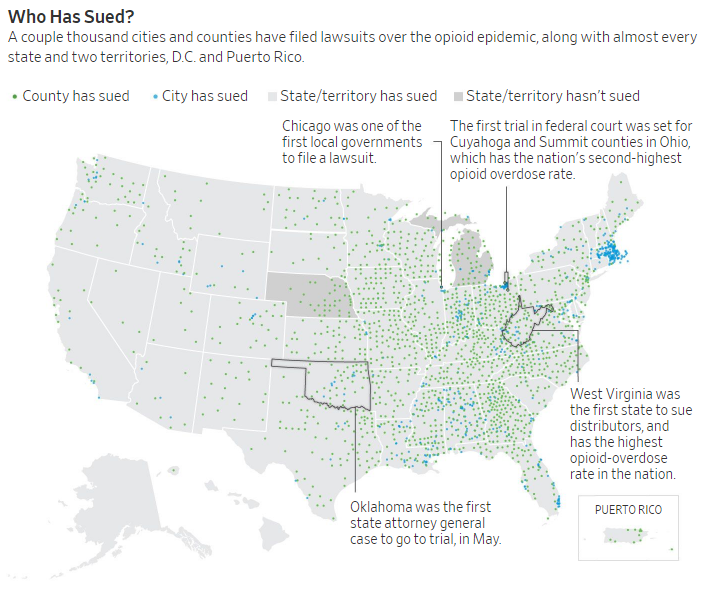 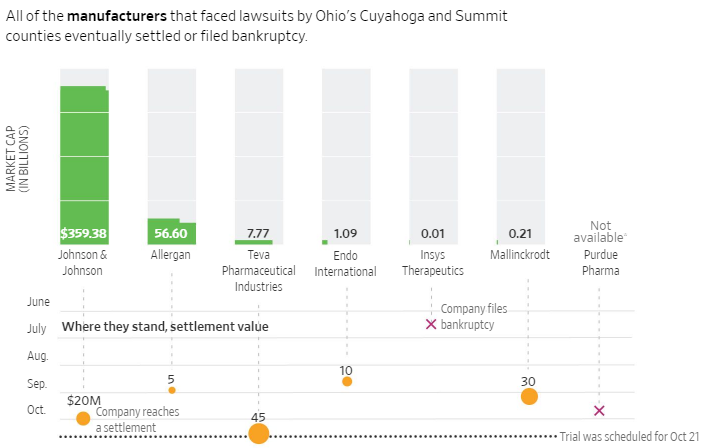 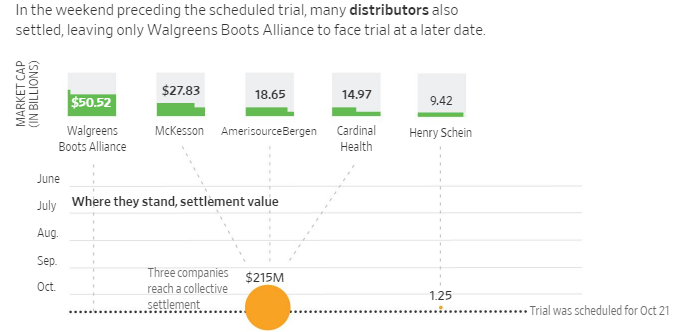 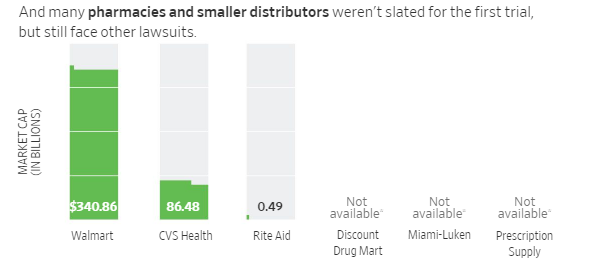 Etiology
Medical providers in the U.S. in 2015 prescribed enough opioids for every man, woman and child to get 128 Vicodin tabs!48
19
[Speaker Notes: Pharm research = reasonable research - wrong conclusions. Opioids help everything subjectively. Marijuana debate]
Pain as 5th VS
2001 - JCAHO introduced standards for organizations to improve their care for patients with pain, despite significant physician resistance, citing articles suggesting that addiction was rare when opioids were used for short-term pain.3
20
[Speaker Notes: Pharm research = reasonable research - wrong conclusions. Opioids help everything subjectively. Marijuana debate]
Pain as 5th VS
2001 - JCAHO’s standards were based on the available evidence and the strong consensus opinions of experts in the field.
21
[Speaker Notes: Pharm research = reasonable research - wrong conclusions. Opioids help everything subjectively. Marijuana debate]
Etiology
So ultimately it was strong misguided data, government approval, pressure to meet an arbitrary pain score, and possibly criminal distribution activity from pharmaceuticals companies that lead to the opioid epidemic.
22
[Speaker Notes: Pharm research = reasonable research - wrong conclusions. Opioids help everything subjectively. Marijuana debate]
Definition
DSM5 - Opioid use disorder (OUD) is a chronic, relapsing disease.
Extremely low cure rates
23
[Speaker Notes: Pharm research = reasonable research - wrong conclusions. Opioids help everything subjectively. Marijuana debate]
Definition
Disease vs character deficit debate
24
[Speaker Notes: Pharm research = reasonable research - wrong conclusions. Opioids help everything subjectively. Marijuana debate]
Treatment
Guidelines blend between multiple disciplines 
Evidence-based medicine was late in development
25
[Speaker Notes: Pharm research = reasonable research - wrong conclusions. Opioids help everything subjectively. Marijuana debate]
Treatment
Detox?
26
[Speaker Notes: Pharm research = reasonable research - wrong conclusions. Opioids help everything subjectively. Marijuana debate]
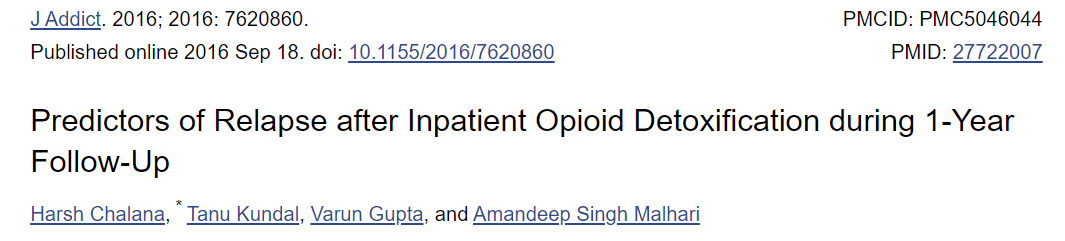 Treatment
“Relapse rate after opioid detoxification ranges from 72 to 88% after 12–36 months”
27
[Speaker Notes: Average stay of subjects for detoxification varied from two to four weeks depending on withdrawal signs and symptoms. 
study in our tertiary care institute in India over two-year time period (1 Jan 2014 to 31 Dec 2015)]
Treatment
Detox? 
Counseling (intensive OP)?
28
[Speaker Notes: Pharm research = reasonable research - wrong conclusions. Opioids help everything subjectively. Marijuana debate]
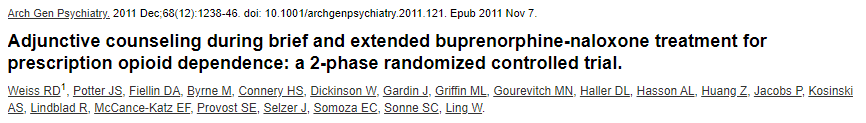 Treatment
“Despite detoxification combined with psychosocial treatment, relapse rates remain at 90% or higher”
29
[Speaker Notes: Multisite, randomized clinical trial using a 2-phase adaptive treatment research design. 
Ten US sites. Patients A total of 653 treatment-seeking outpatients dependent on prescription opioids.]
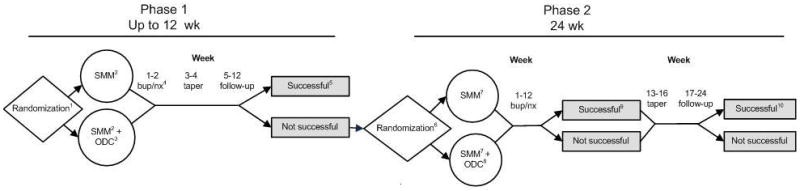 30
[Speaker Notes: During Phase 1, only 6.6% (43/653) of patients had successful outcomes, with no difference between the SMM and SMM+ODC. In contrast, 49.2% (177/360) attained successful outcomes in Phase 2 during extended buprenorphine-naloxone treatment (week 12), with no difference between counseling conditions. Success rates 8 weeks after completing the buprenorphine-naloxone taper (Phase 2, week 24) dropped sharply to 8.6% (31/360), again with no counseling difference. In secondary analyses, successful Phase 2 outcomes were far more common while taking buprenorphine-naloxone than 8 weeks post-taper (49.2% (177/360) vs. 8.6% (31/360), p<0.001). Chronic pain did not affect opioid use outcomes; a history of ever using heroin was associated with lower Phase 2 success rates while taking buprenorphine-naloxone.]
Treatment
Detox? 
Counseling (intensive OP)?
Medication Assisted Treatment
31
[Speaker Notes: Pharm research = reasonable research - wrong conclusions. Opioids help everything subjectively. Marijuana debate]
What is Medication Assisted Treatment (MAT)?
Providing FDA-Approved medications for management of physical symptoms of SUD (OUD, AUD, NUD).
What is Medication Assisted Treatment (MAT)?
The Substances are on a continuum 
IV Heroin > Heroin > PO Narcotics > Methadone > Buprenorphine > Sublocade > Vivitrol > Substance Free
What is Medication Assisted Treatment (MAT)?
The Substances are on a continuum 
IV Heroin > Heroin > PO Narcotics > Methadone > Buprenorphine > Sublocade > Vivitrol > Substance Free



Harm Reduction
What is Medication Assisted Treatment (MAT)?
The medications are on a continuum 
Insulin Pump or Drip > Insulin> Injectables > Multiple Oral Medications > Lone Oral Medication > Substance Free
MAT Double Standard
Diabetes 
Complicated Disease vs character deficit
No Shame
No Blame
Great Access To Treatment
Opioid use disorder 
Complicated Disease vs character deficit
Lots of Shame
Lots of Blame 
Poor Access To Treatment
What is Medication Assisted Treatment (MAT)?
FDA has approved several different medications to treat opioid addiction and alcohol dependence 
Methadone 
Buprenorphine
Suboxone 
Sublocade
Subutex  
Naltrexone
Vivitrol
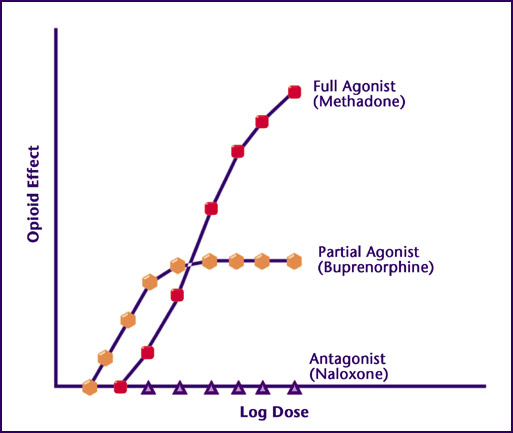 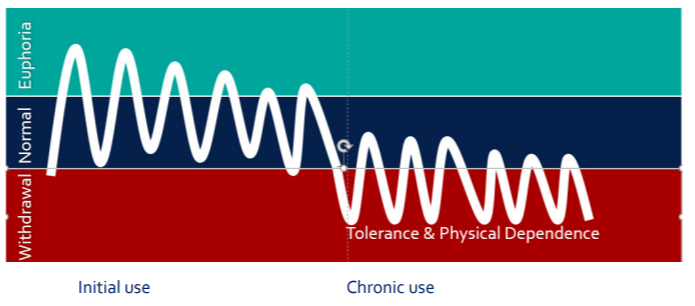 39
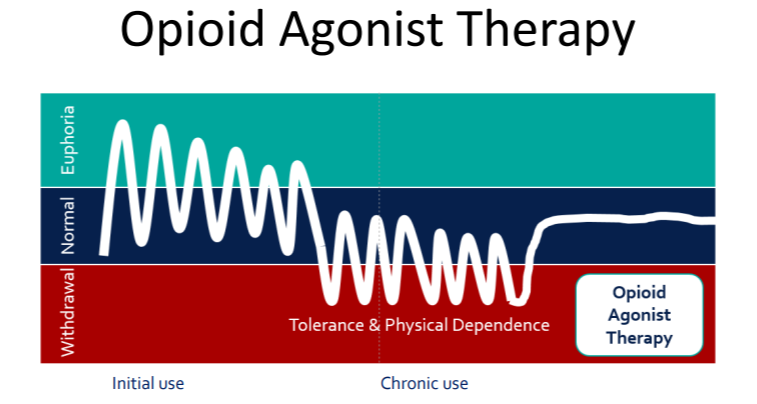 40
Evidence for MAT
Several placebo-controlled studies document the general efficacy of buprenorphine for OUD. 
Lancet RPCT: randomized to buprenorphine had 1-year retention of 75% and negative urine drug tests in 75% of patients compared to 0% of patients randomized to placebo.20
Evidence for MAT
Another major randomized placebo controlled trial by NEJM was terminated early because of the clear superiority of buprenorphine to placebo, with 4 times the rate of negative urine drug tests and significantly less craving in patients on buprenorphine.21
Evidence for MAT
In another study of 110 patients initiated on buprenorphine, those who remained on buprenorphine after 18 months were more likely to be sober, employed, and involved in 12-step groups.22
Evidence for MAT
Buprenorphine significantly lowers the risk of mortality and adverse outcomes. In a metaanalysis, both methadone and buprenorphine maintenance were found to be superior to detoxification alone in terms of treatment retention, adverse outcomes, and relapse rates.6
MAT for pediatrics?
MAT in Adolescents • AAP Policy Statement: “Effective treatments, both medications and substance use disorder counseling, are available but underused, and access to developmentally appropriate treatment is severely restricted for adolescents and young adults.
Perspectives on MAT
Perspectives of MAT
Mayo Clinic 2010-2011
Southern Illinois University SOM 2011-2014
Opioid Perspectives (5th VS) 
Drug Companies 
FDA
Patient Preferences
Perspectives of Mat
Regional Health 2014 - current 
“You will have the practice you deserve” 
Proper Pain Management
Perspectives of Mat
Middle-aged patient with ankylosing spondylitis 
New patient on high dose fentanyl and PO oxycodone 
Guided reduction on dosing, counseling, frequent follow up 
Multiple Family Meetings 
Outcome
Government perspective on MAT
HHS.gov
What is the U.S. Opioid Epidemic? 
“In the late 1990s, pharmaceutical companies reassured the medical community that patients would not become addicted to opioid pain relievers and healthcare providers began to prescribe them at greater rates.”
HHS.gov
What is the U.S. Opioid Epidemic? 
“Increased prescription of opioid medications led to widespread misuse of both prescription and non-prescription opioids before it became clear that these medications could indeed be highly addictive.”
HHS.gov
What is the U.S. Opioid Epidemic? 
“In 2017 HHS declared a public health emergency and announced a 5-Point Strategy To Combat the Opioid Crisis”
Consensus Guidelines on MAT
Perspectives of MAT
American Society of Addiction Medicine (ASAM) 
American Academy of Addiction Psychiatry (AAAP)
American Academy of Family Physicians (AAFP)
US Department of Health and Human Services (HHS) 
Substance Abuse and Mental Health Services Administration (SAMHSA)
Statistics:
90-100% Failure
50-90% Success
International Perspectives on MAT
Perspectives of Mat - International Success
Portugal’s Model
“Europe’s Heroin Capital”

Portugal was once Europe's worst country for drug misery and deaths. Now, it’s a public-health success story with a system that's been copied by its European neighbours.
Perspectives of Mat
In 1999, use of heroin, cocaine and other hard drugs was rampant. Approximately 100,000 Portuguese, or one per cent of the population, reported an addiction to hard drugs
Perspectives of Mat
Focus on decriminalization combined with harm reduction and rehabilitation programs transformed the society and has been studied by numerous countries
Perspectives of Mat
Europe’s drug-monitoring agency says Portugal’s mortality rate from drugs is now more than four times lower than the European average.
Decline in HIV and hepatitis infection rates, overdose deaths, drug-related crime and incarceration rates.
Perspectives of Mat
HIV infection plummeted from an all-time high in 2000 of 104.2 new cases per million to 4.2 cases per million in 2015.
Perspectives of Mat
The data behind these changes has been studied and cited as evidence by harm-reduction movements around the globe.

Serves as a model that is highly cited
Perspectives of Mat
One of Portugal's most important innovations has been its network of "dissuasion commissions."
Perspectives of Mat
Anyone caught with a “personal” amount of drugs — up to 10 days’ worth of a substance — can be ordered to appear before a health department official
Perspectives of Mat
Goal is to identify potential problem drug users early on and either provide them with information about treatment or quickly get them access to the health-care system.
Outreach Teams
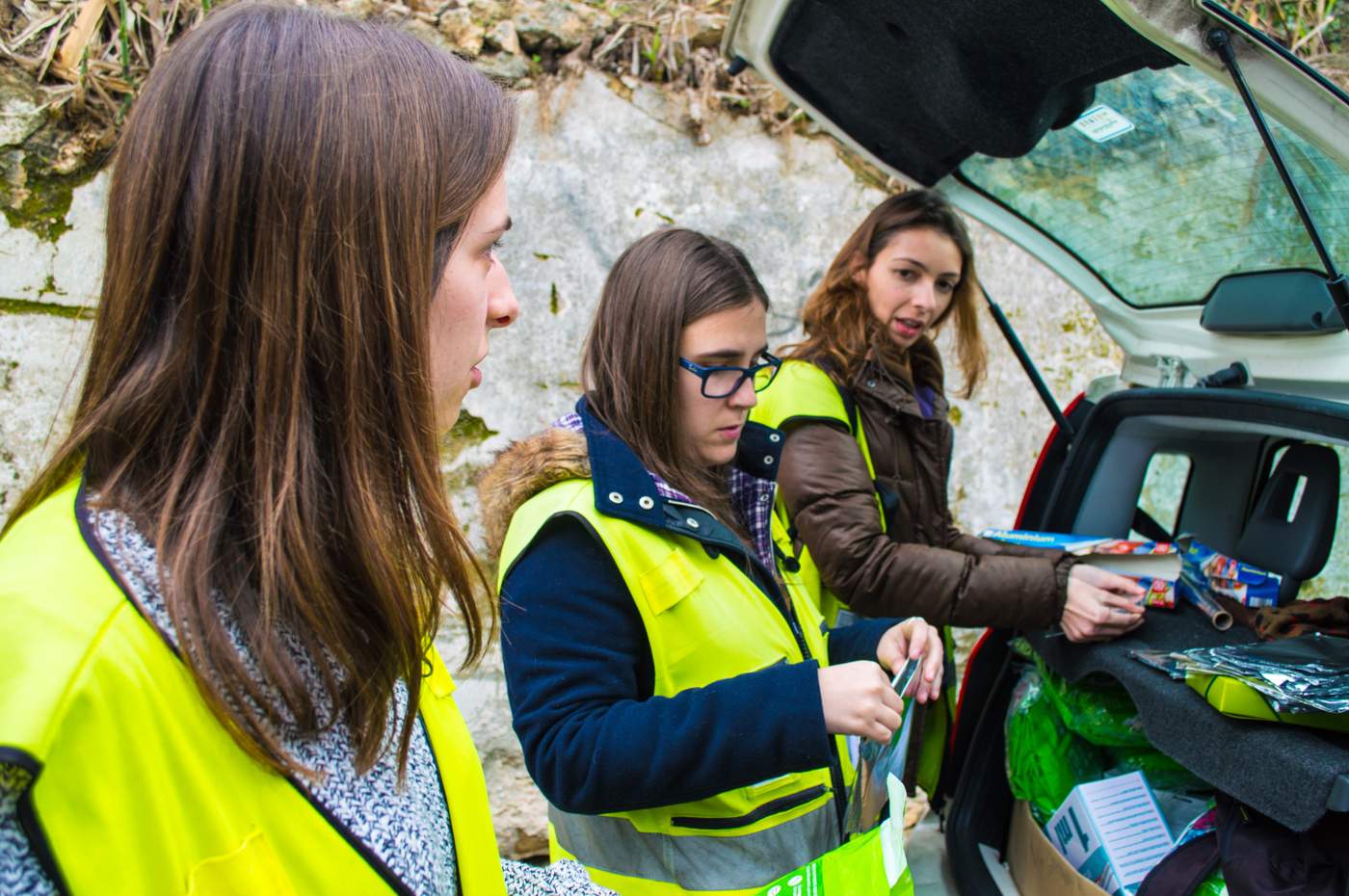 In Portugal, every health district in the country has outreach teams that visit addicts every day and get to know their stories and needs.
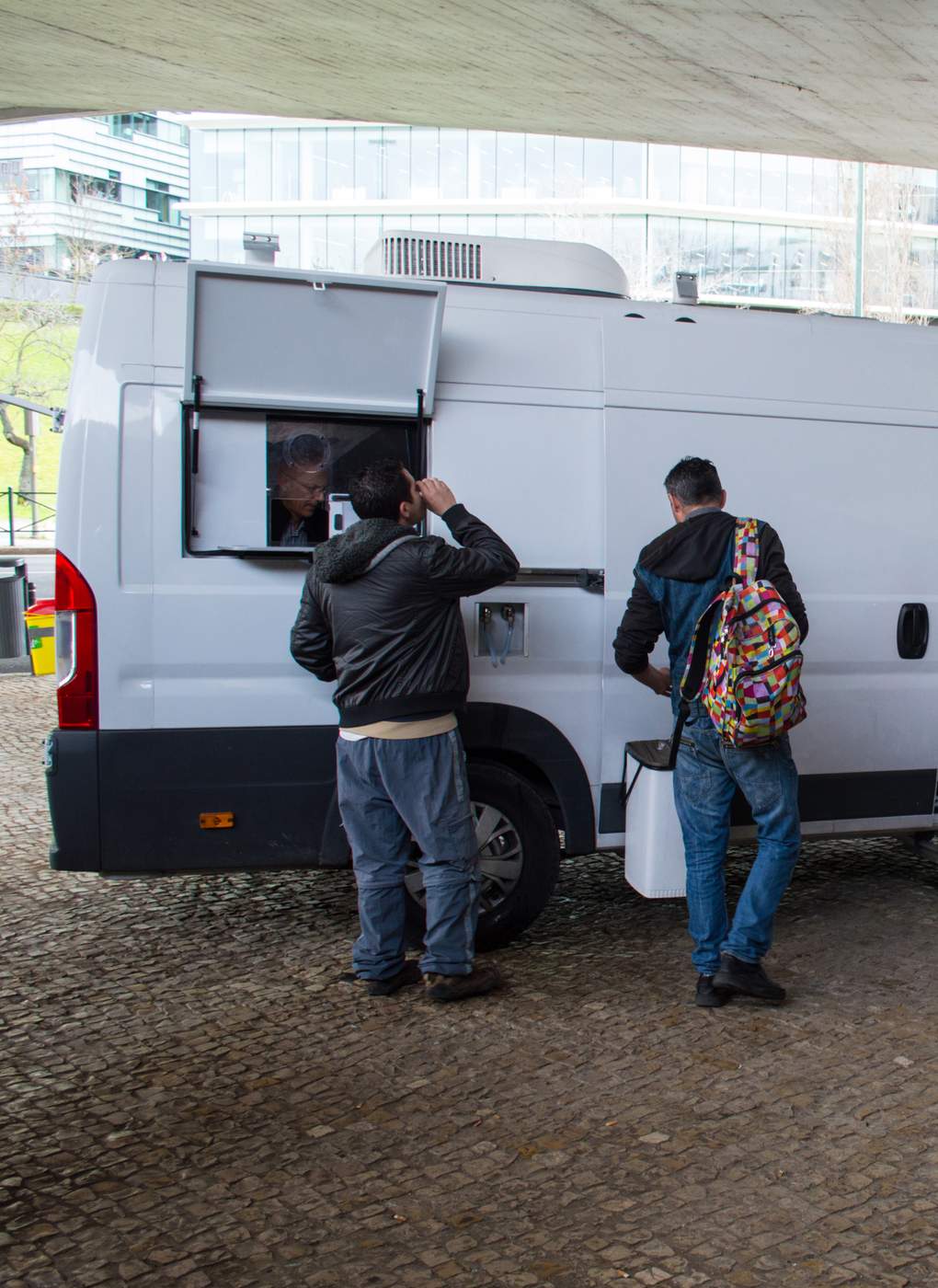 Outreach Teams
In Portugal, mobile methadone vans are common.
Prospective Summary
MAT is the gold standard for OUD from virtually all consensus guidelines and government interventional plans 
MAT success is built around a systems-based approach 
Harm Reduction and Decriminalization are principles worth considering
Solving the problem
Prevention
Treatment
Medication Assisted Treatment 
Counseling / Mental Health 
Harm Reduction 
Peer Support 
Enforcement
MAT Clinic
Evidence-based vs business models 
Strange Laws: X-waivers
Arbitrary Patient limits
Intense tracking
71
Project Recovery is my best attempt at an evidence-based MAT clinic
72
MAT Clinic
Local support
ARC
Elevate Rapid City
Division of BH
73
ACCESS
Access without Liquid Handcuffs
74
MAT CLINIC VS MAT CLINIC
Good
No wait time 
Free
No required services 
Ancillary services offered (including ID)
System-based
Bad
Long wait times
Costly 
Liquid Handcuffs 
Limited ancillary support 
Doc-in-Box
75
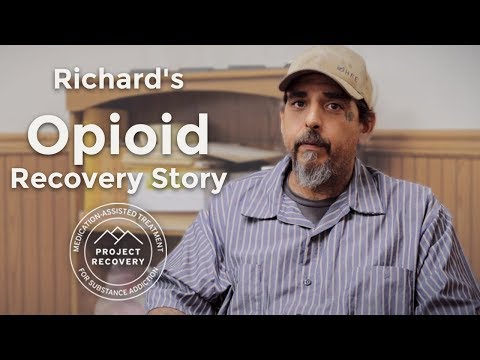 Standard Patient
Access
Hates being addicted 
Ready to recovery
76
BEST MAT CLINIC CONCEPTS
SYSTEMS-BASED
ANCILLARY SERVICES
EVIDENCE-BASED
77
130 waivered providers in SD
78
Mobile project
Place your screenshot here
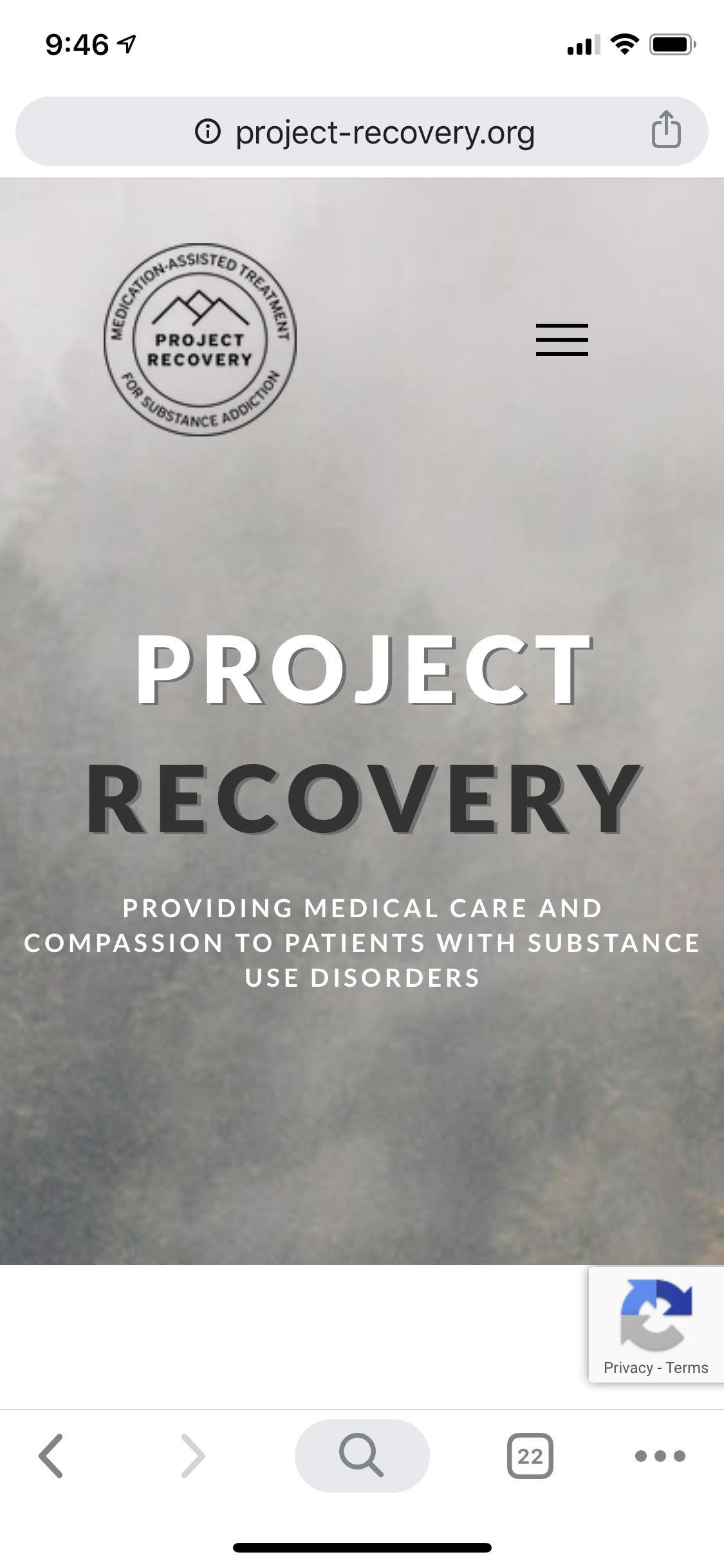 79
Desktop project
Place your screenshot here
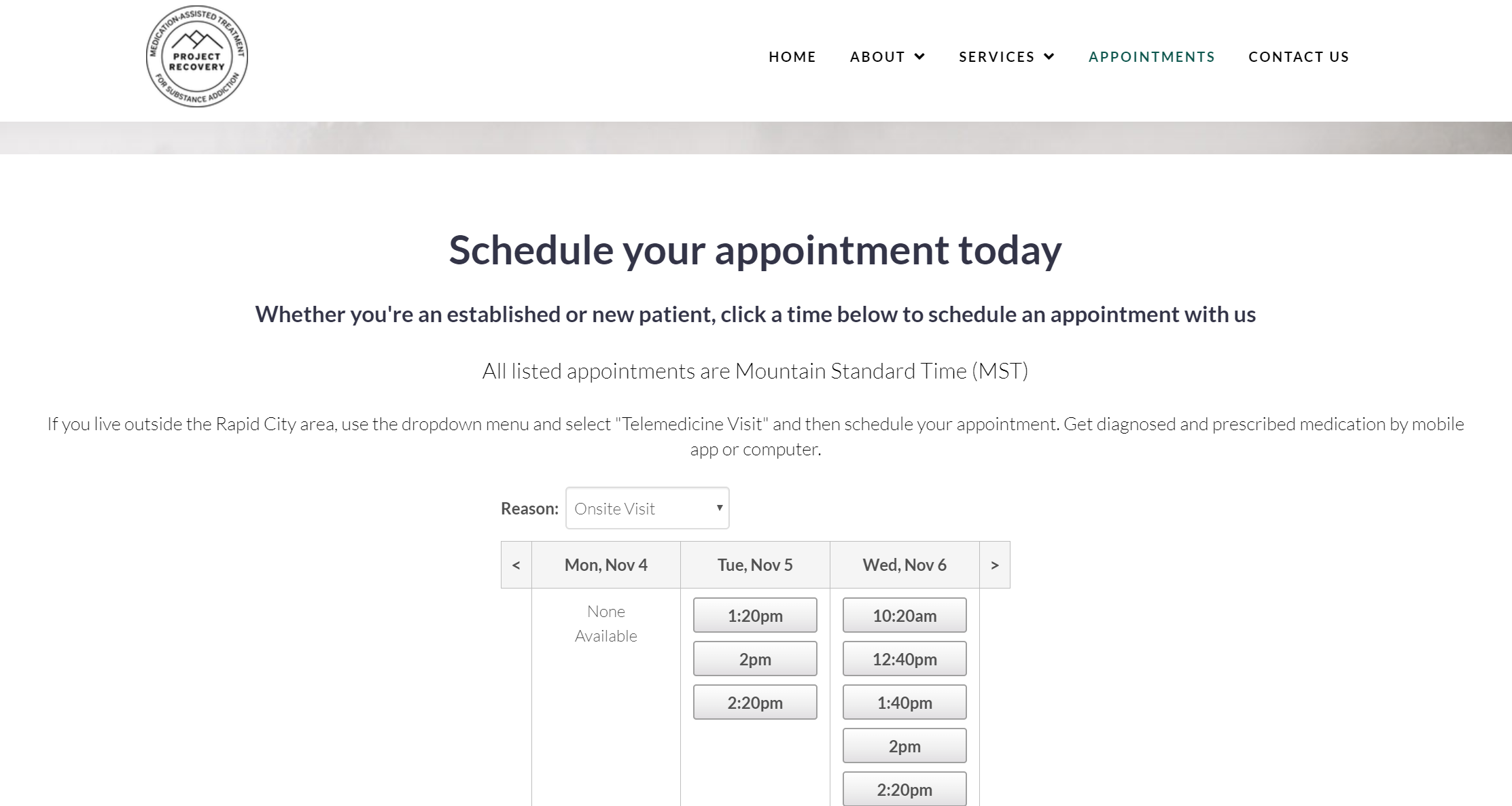 80
Thanks!
Any questions?
You can find me at: stamang@monument.health 
stephen902@gmail.com
81